Thứ 4 ngày 23 tháng 2 năm 2022
Địa lí
Bài 27: Thành phố Huế
1. Vị trí của thành phố Huế.
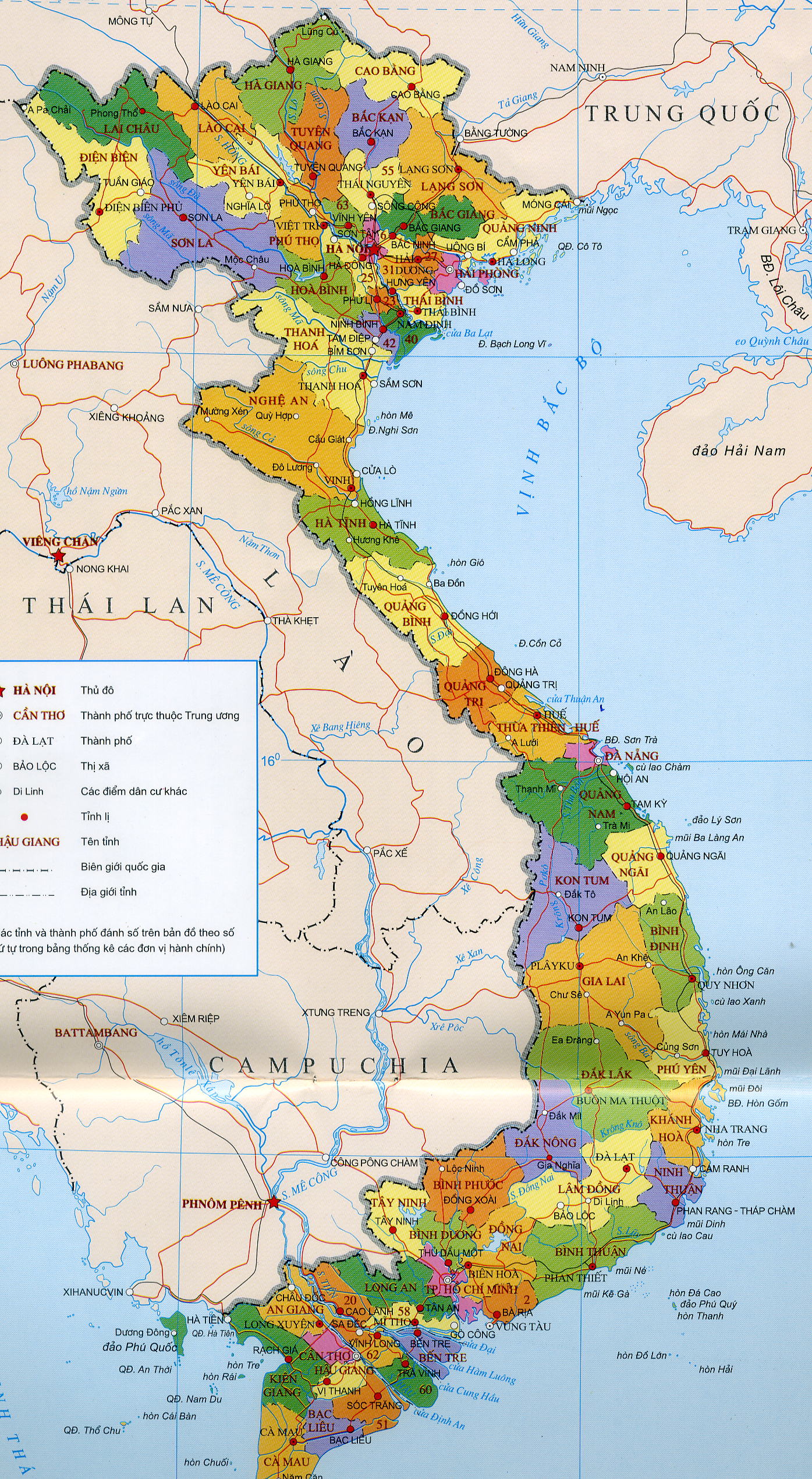 Quan sát bản đồ Hành chính nước Việt Nam.
- Xác định vị trí của thành phố Huế.
- Thành phố Huế thuộc tỉnh nào của nước ta?
Bản đồ Hành chính nước Việt Nam
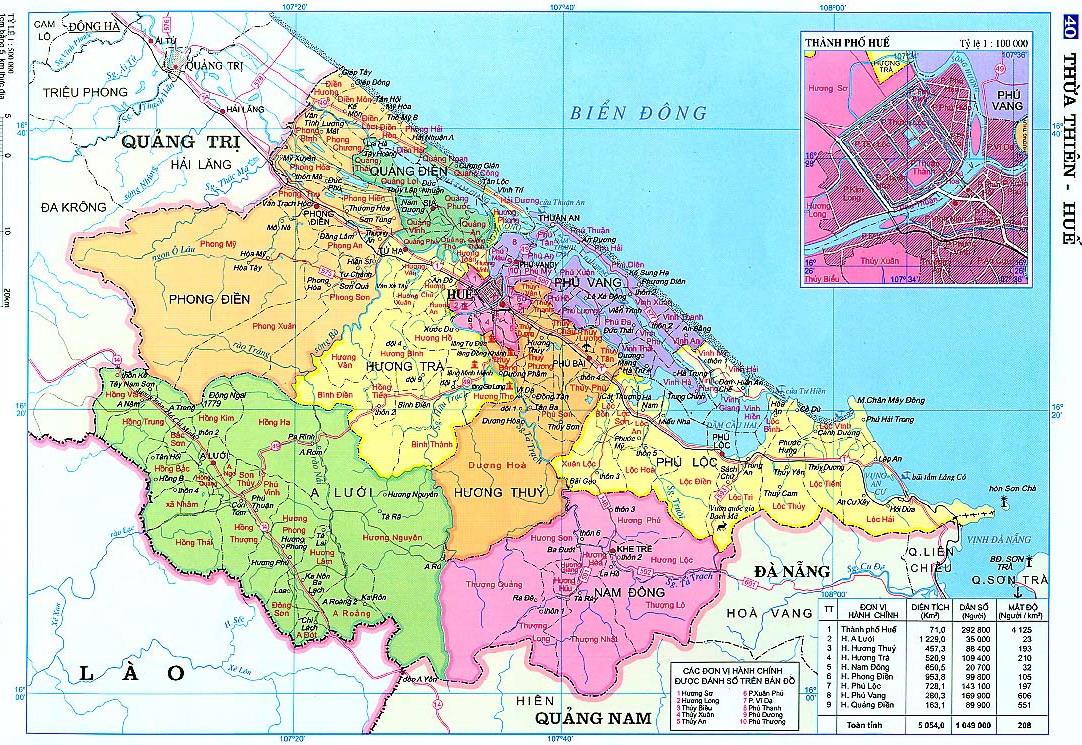 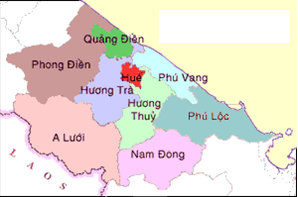 Lược đồ 
Tỉnh Thừa Thiên Huế
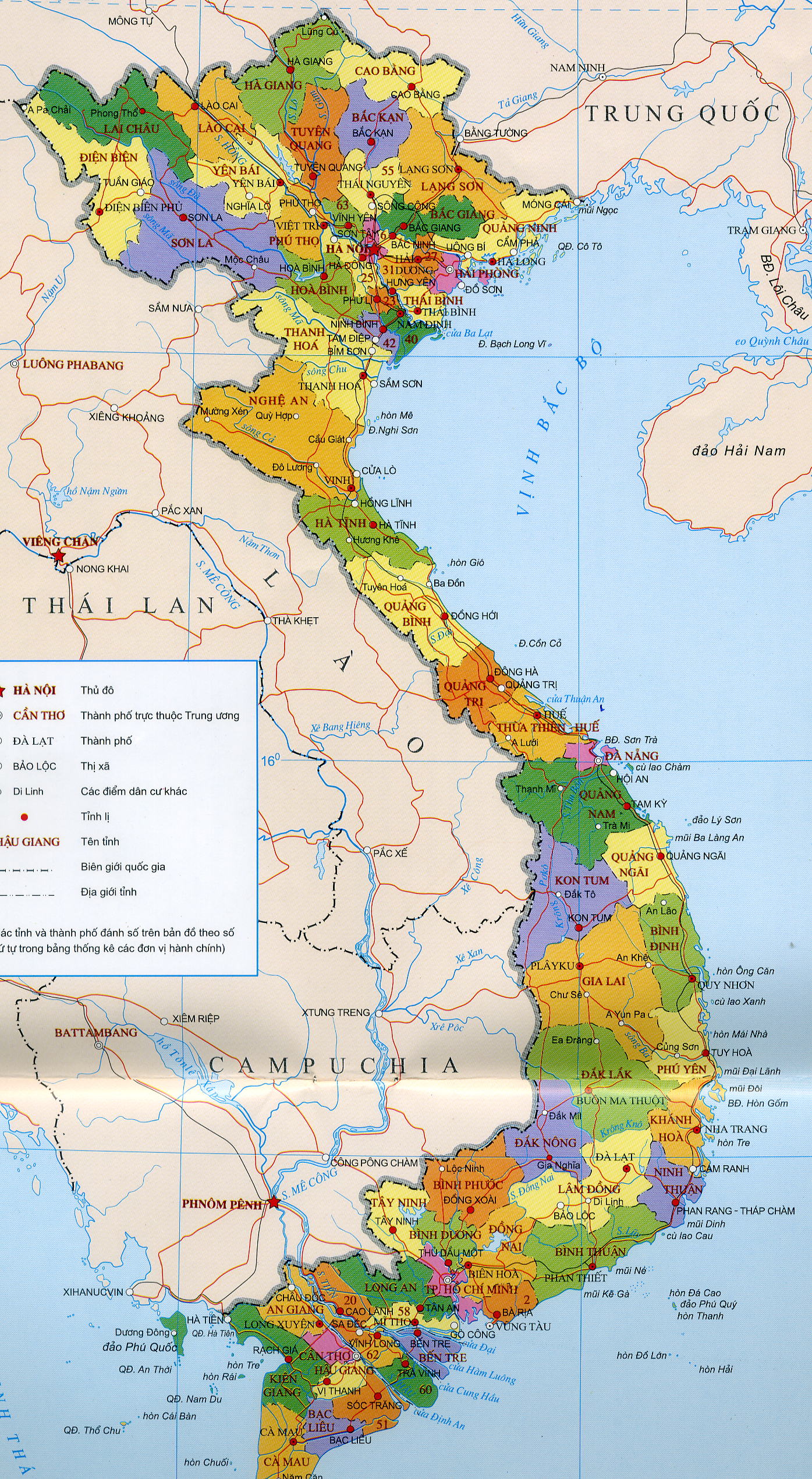 Tp.
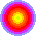 Bản đồ tỉnh Thừa Thiên Huế
Tx.
Tx.
Bản đồ Hành chính nước Việt Nam
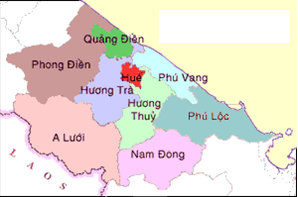 Lược đồ 
Tỉnh Thừa Thiên Huế
1. Vị trí của thành phố Huế.
Huế
Tp.
Vị trí địa lí của thành phố Huế.
Tx.
Tx.
1. Vị trí của thành phố Huế.
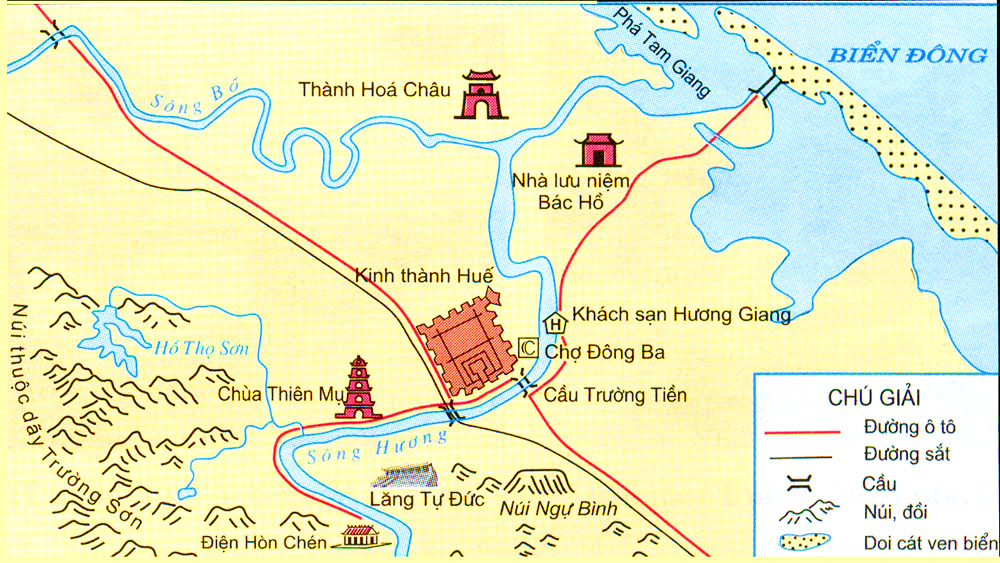 Quan sát lược đồ và đọc thông tin SGK
Nội dung:
Xác định vị trí của thành phố Huế trên lược đồ.
Lược đồ thành phố Huế
1. Vị trí của thành phố Huế.
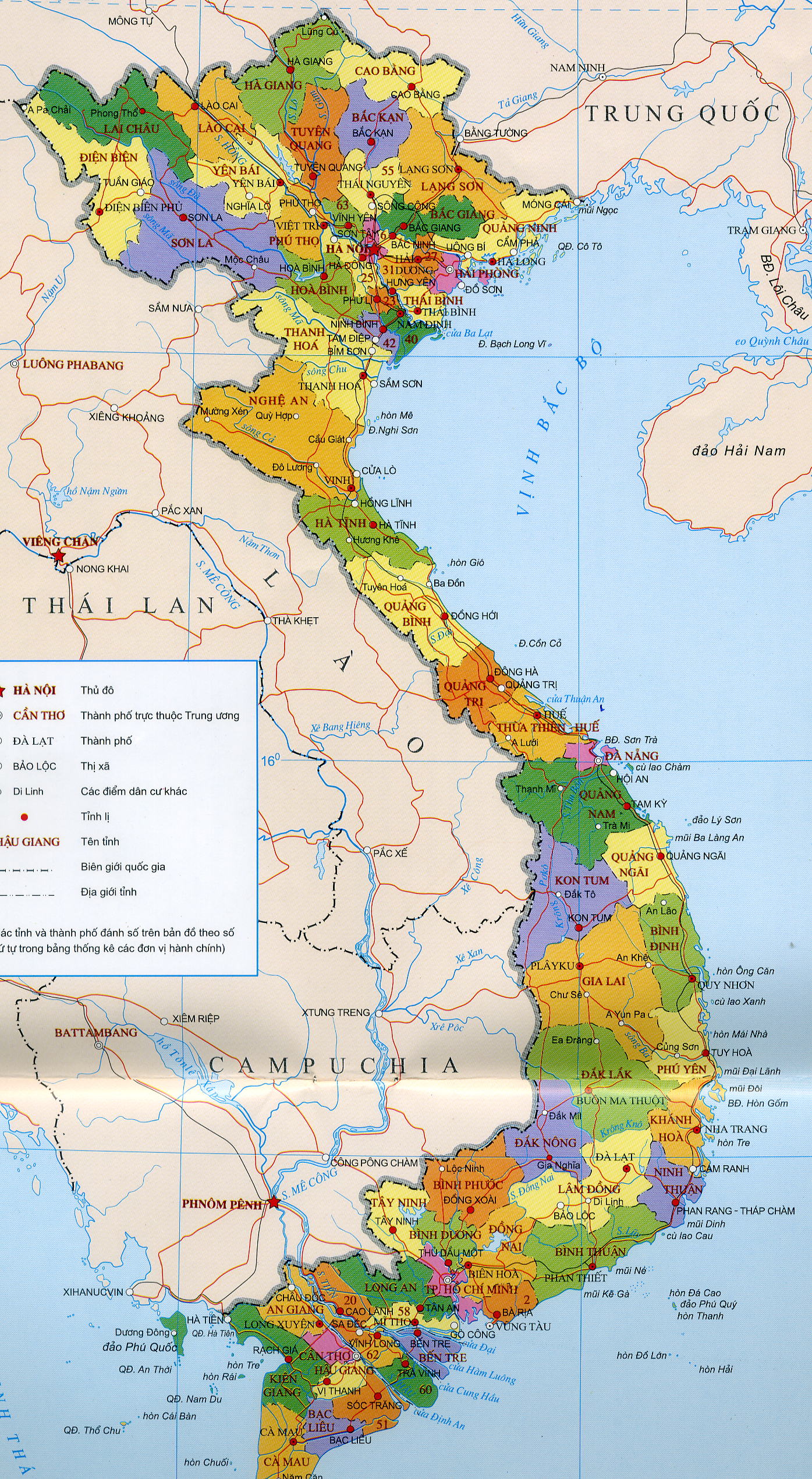 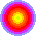 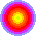 Bản đồ Hành chính nước Việt Nam
1. Vị trí của thành phố Huế.
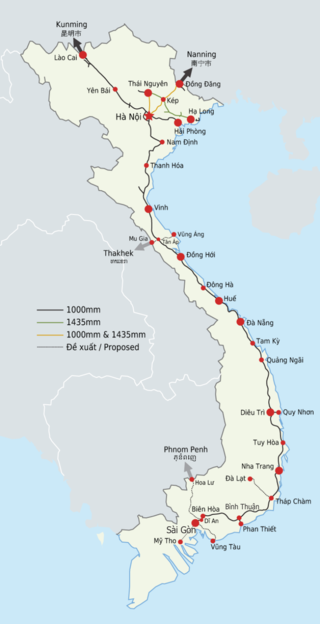 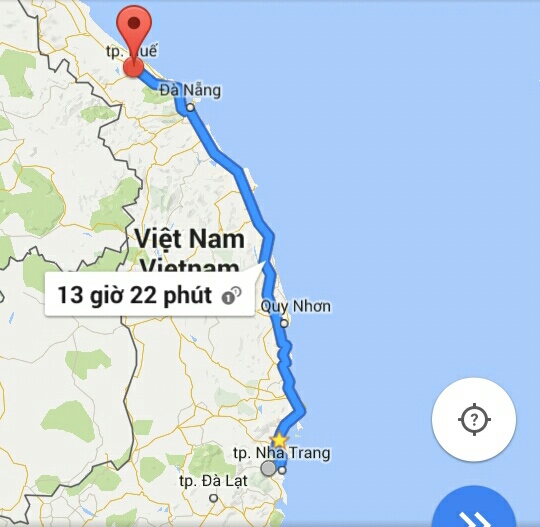 Tỉnh Thừa Thiên Huế
Tỉnh Khánh Hòa
Bản đồ giao thông đường sắt
Lược đồ giao thông đường bộ
1. Vị trí của thành phố Huế.
2. Đọc thông tin trong sách giáo khoa và trả lời các câu hỏi sau:
- Thành phố Huế được xây dựng khi nào? 
- Huế trở thành kinh đô của nước ta vào thời đại nào?
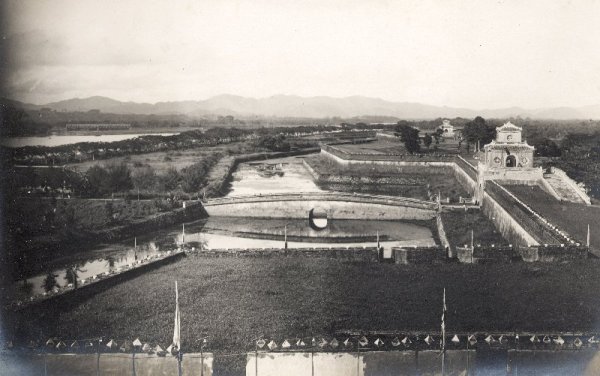 Cảnh toàn thành Huế xưa
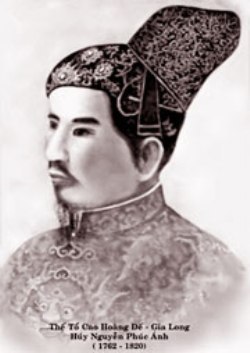 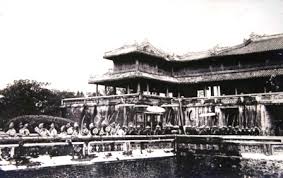 Vua Gia Long
Hoàng thành triều đại nhà Nguyễn
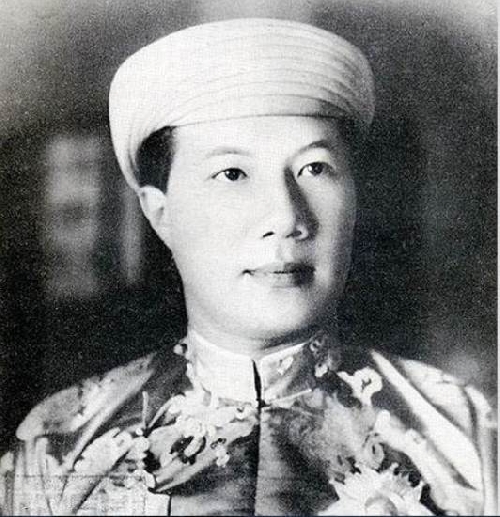 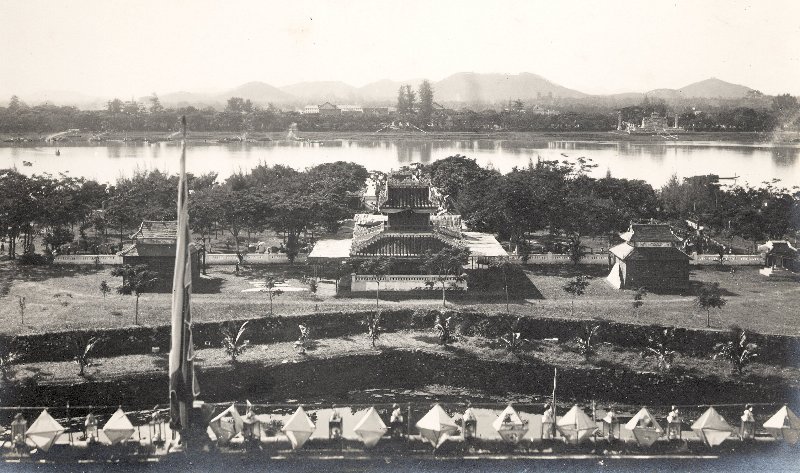 Vua Bảo Đại
Cố đô Huế xưa
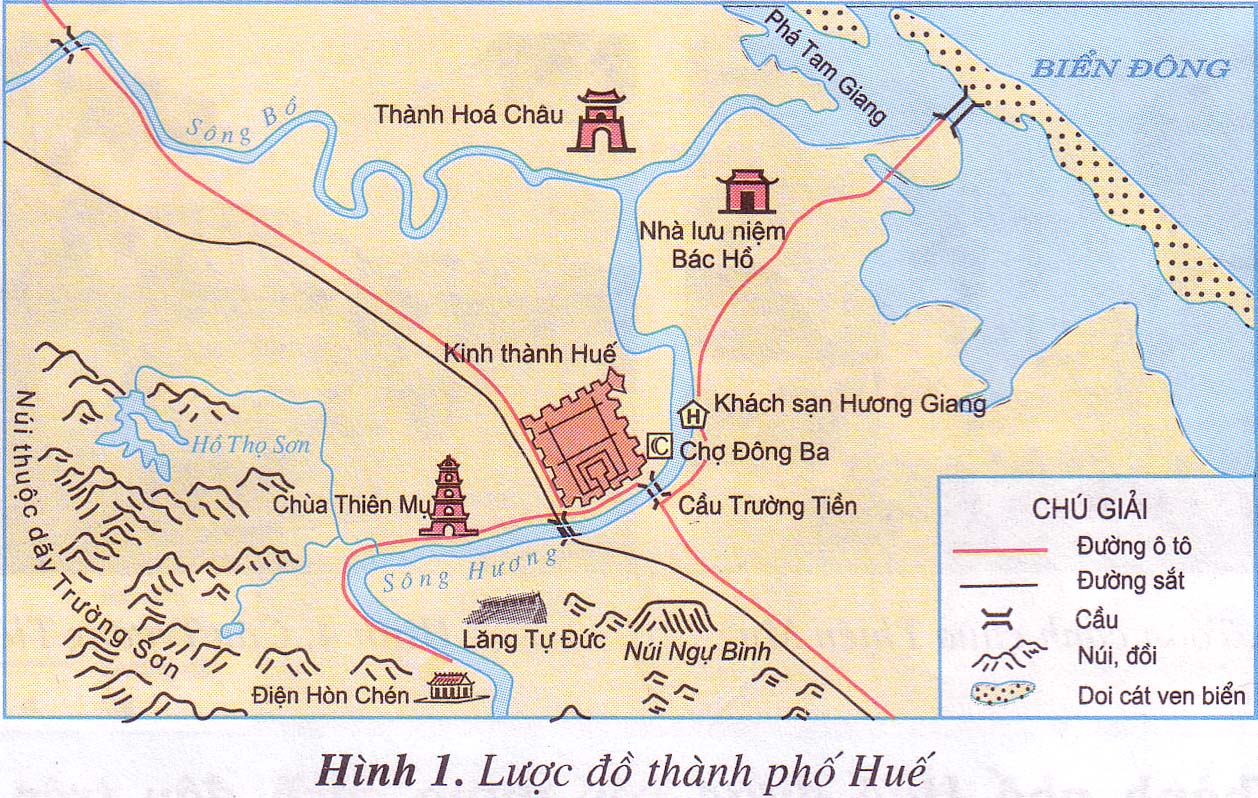 Quan sát lược đồ
Chỉ dòng sông Hương, núi Ngự Bình.
Lược đồ thành phố Huế
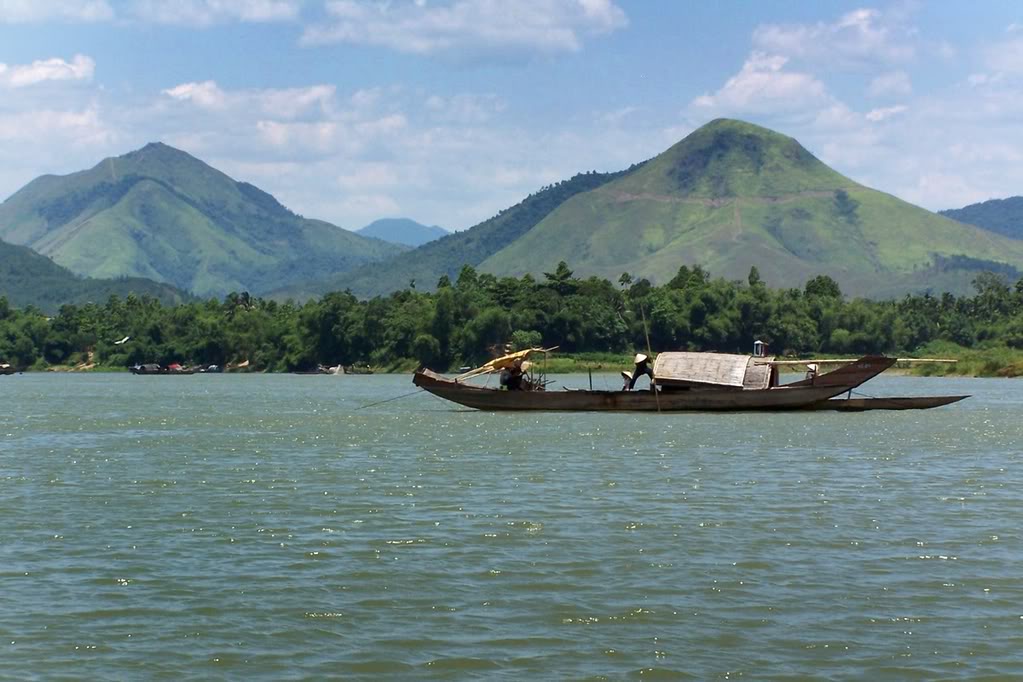 Sông Hương, núi Ngự
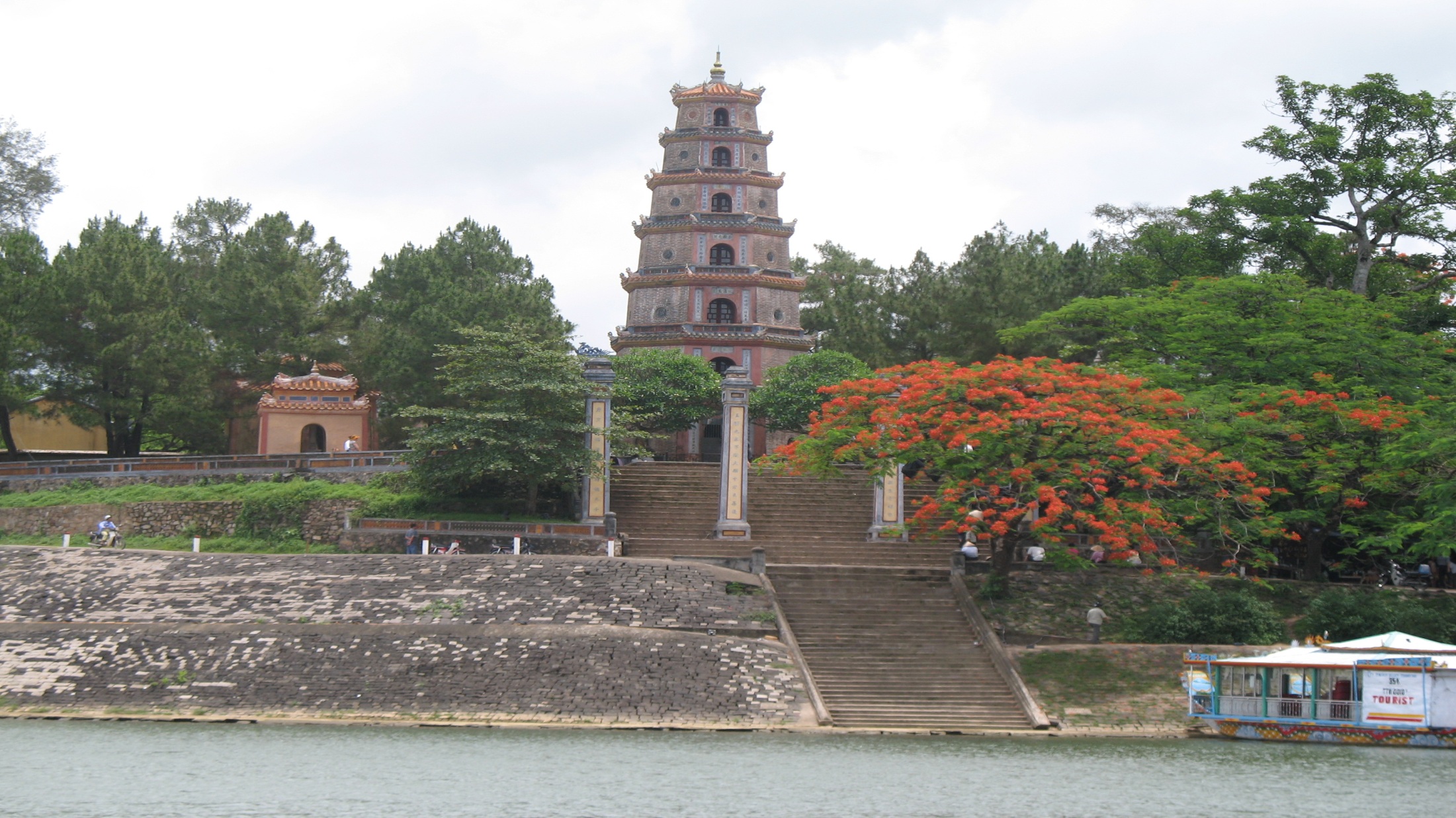 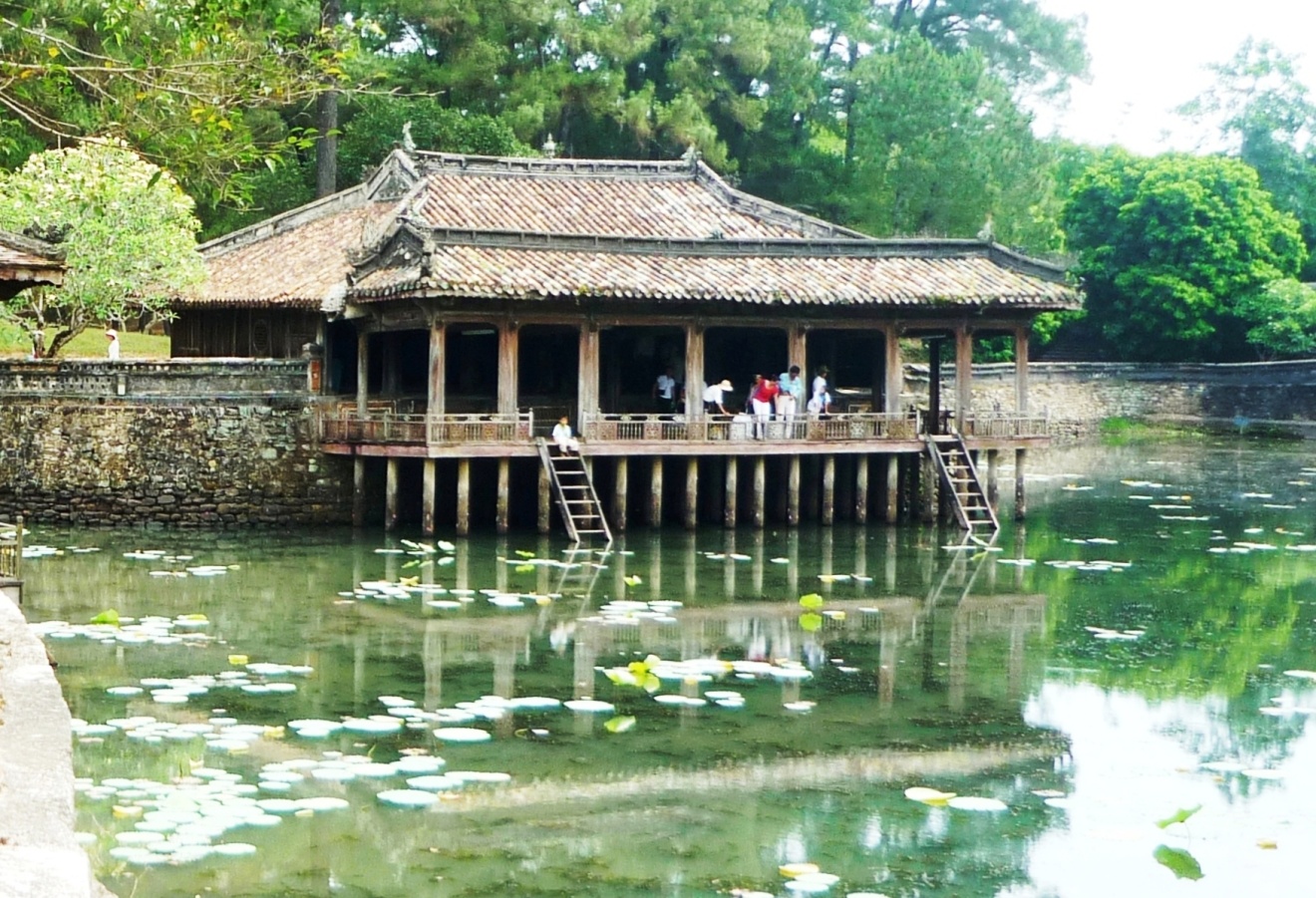 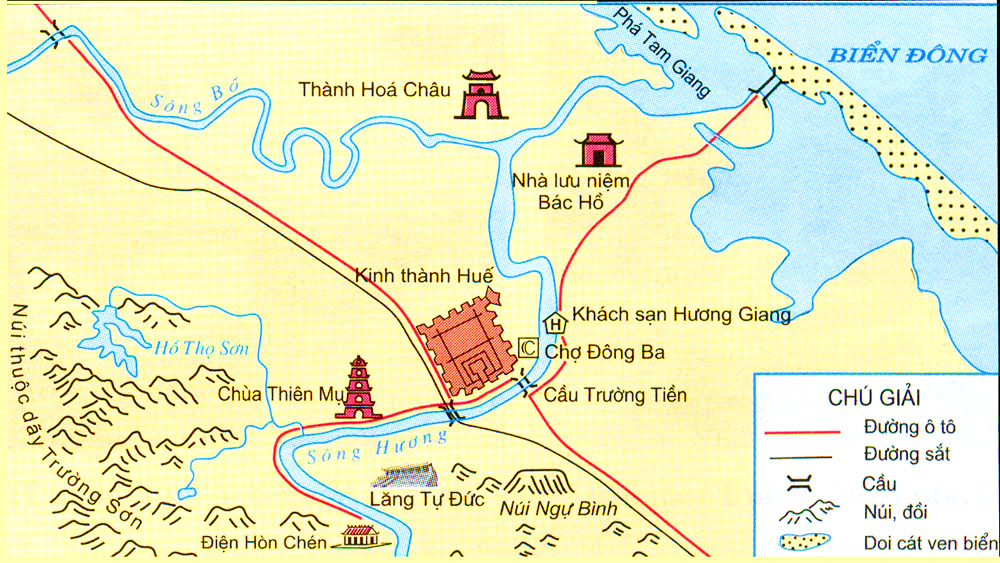 Quan sát lược đồ
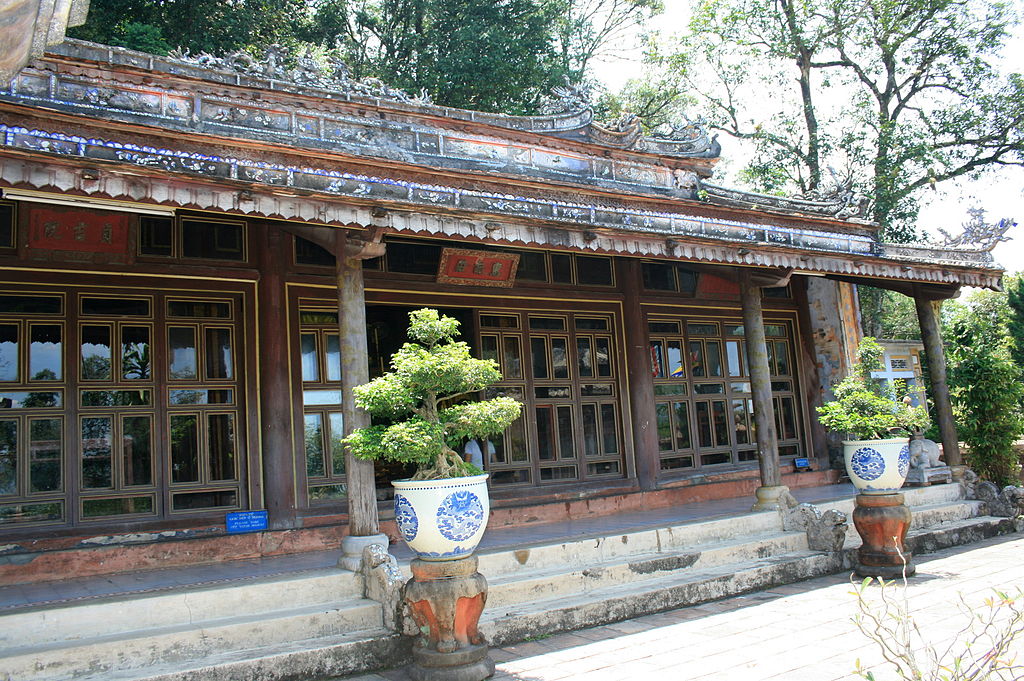 Chỉ những công trình kiến trúc cổ ở Huế.
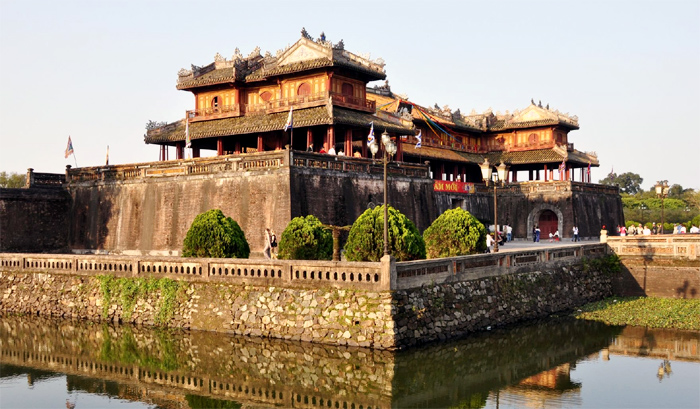 Chùa Thiên Mụ
Lăng Tự Đức
Kinh thành Huế
Lược đồ thành phố Huế
Điện Hòn Chén
2.
Huế từng là kinh đô nước ta, có cảnh thiên nhiên đẹp với nhiều công trình kiến trúc cổ.
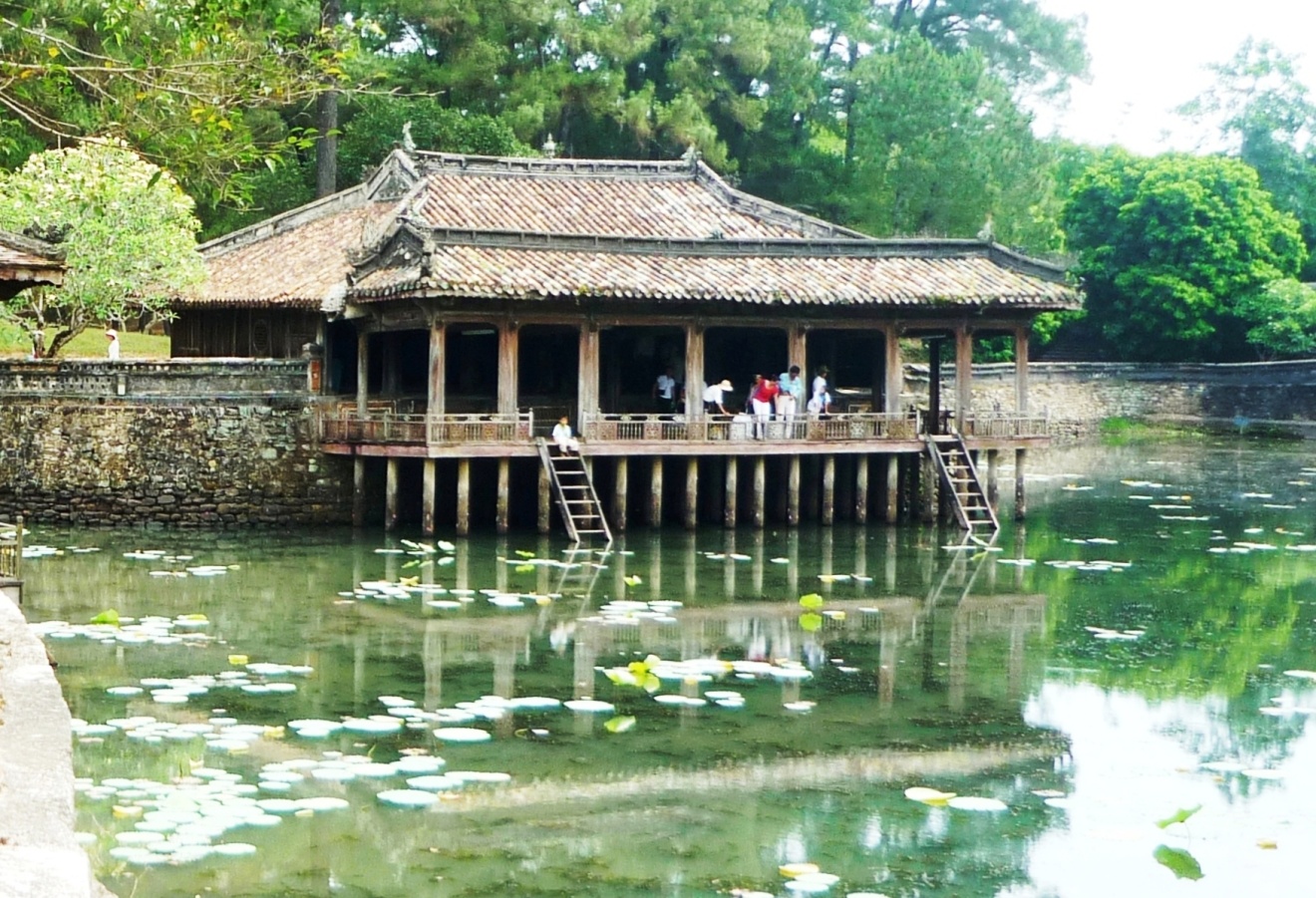 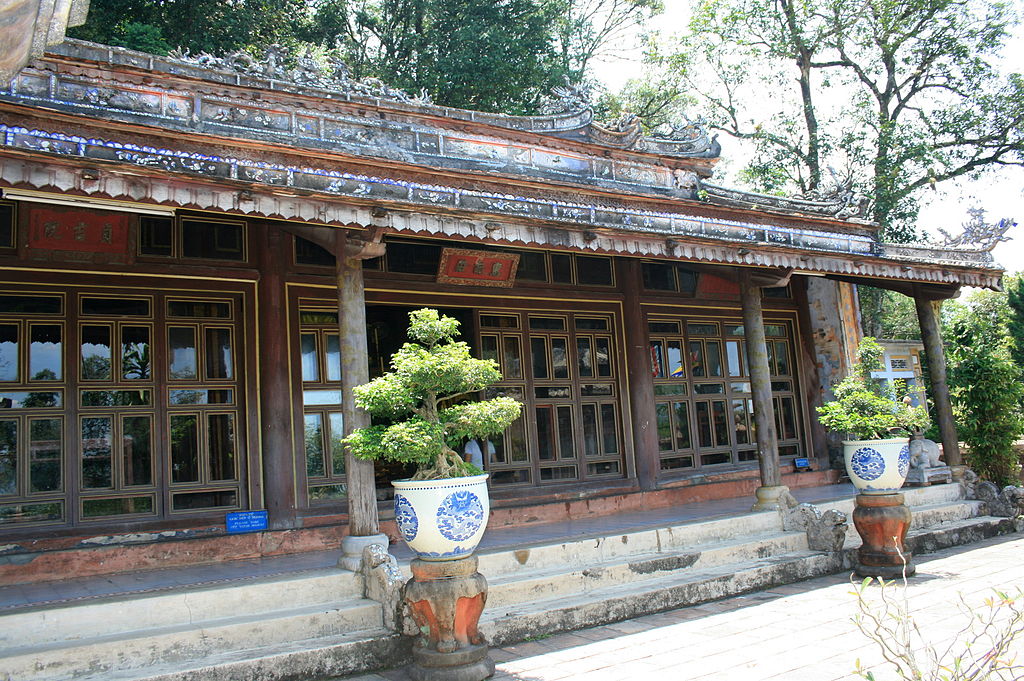 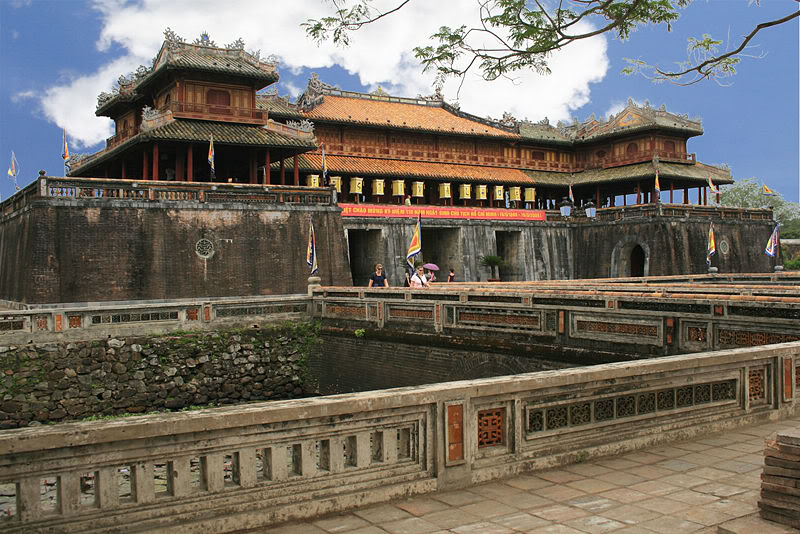 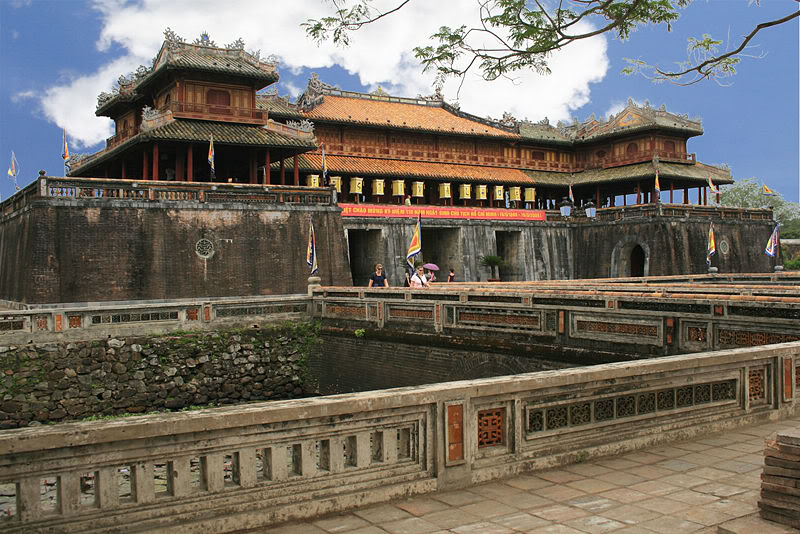 3. Huế - thành phố du lịch.
Lăng Tự Đức
Điện Hòn Chén
Ngọ Môn
Ngọ Môn
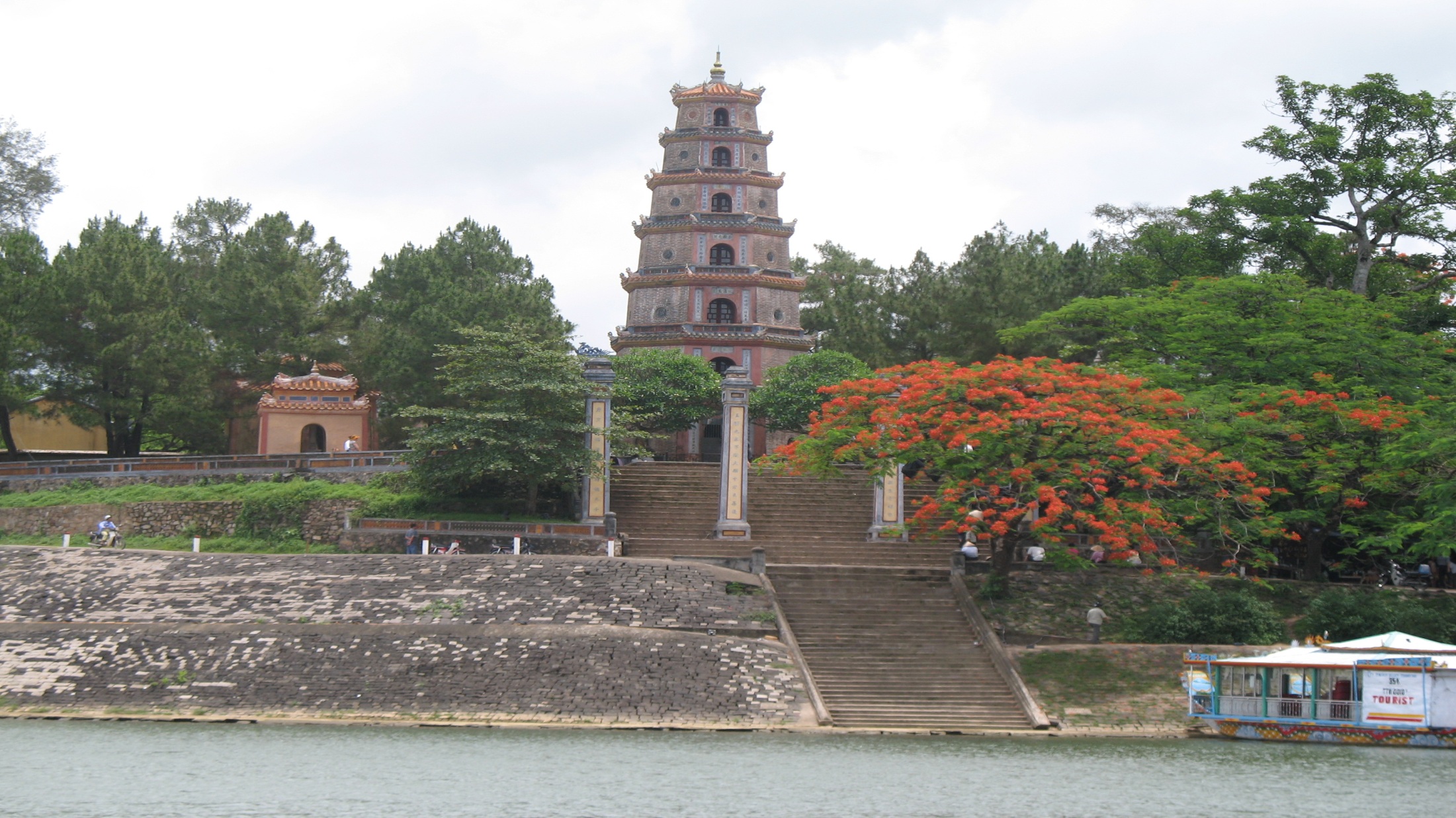 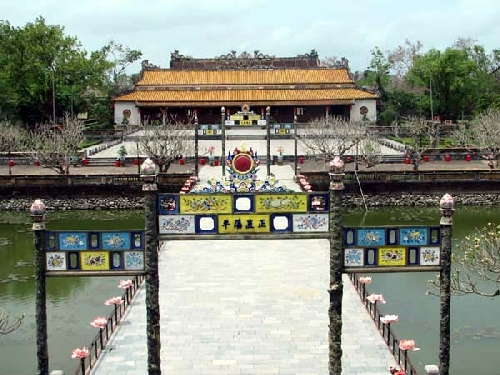 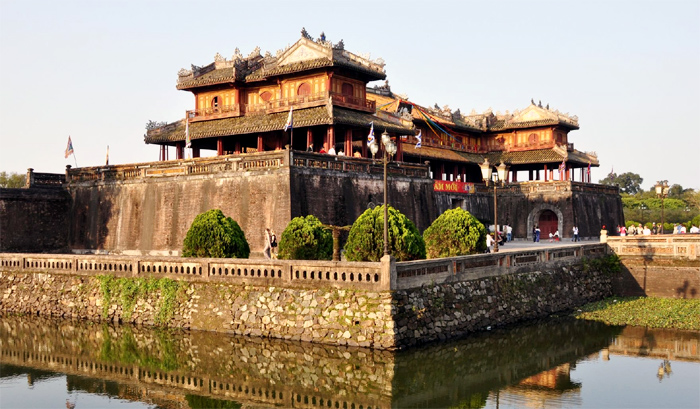 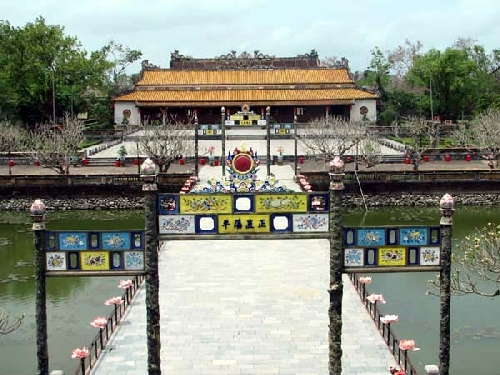 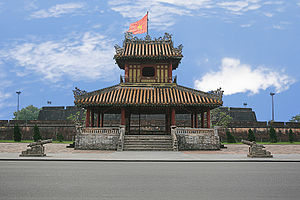 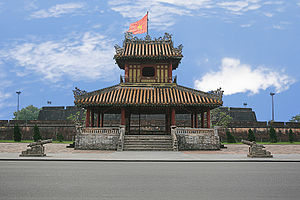 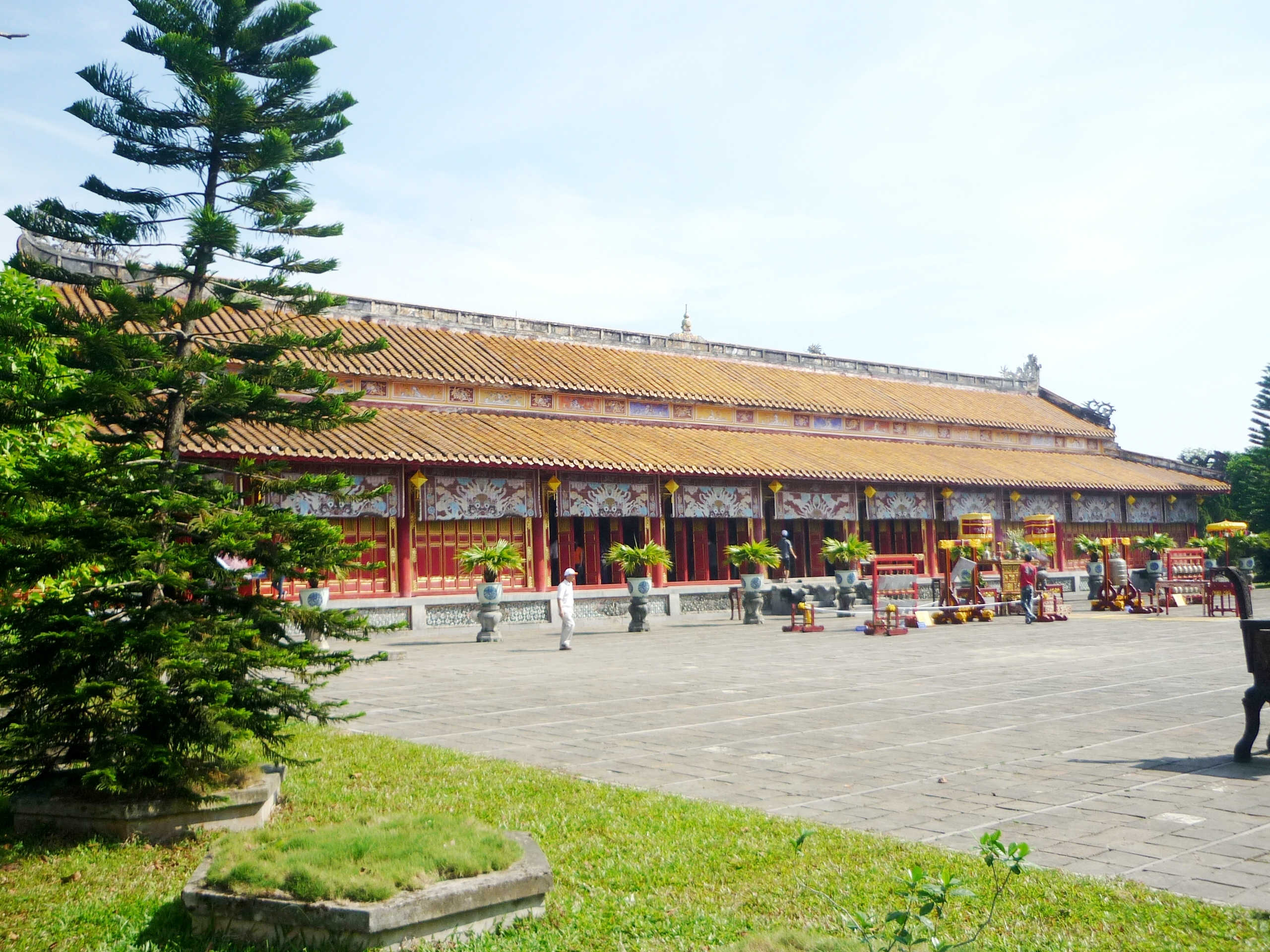 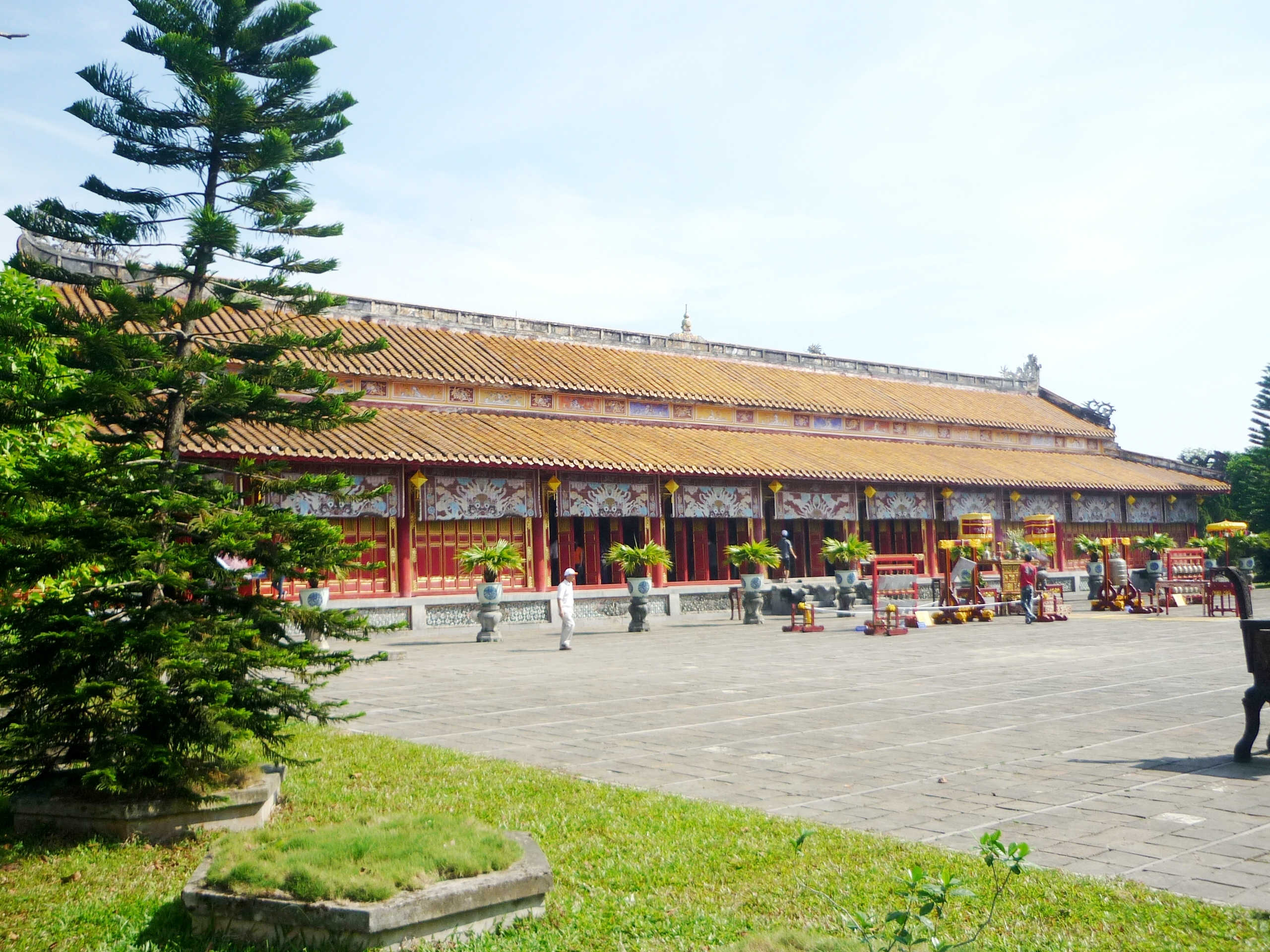 Chùa Thiên Mụ
Kinh thành Huế
Điện Thái Hòa
Phu Văn Lâu
Phu Văn Lâu
Điện Thái Hòa
Hoàng thành Huế
Hoàng thành Huế
3. Huế - thành phố du lịch.
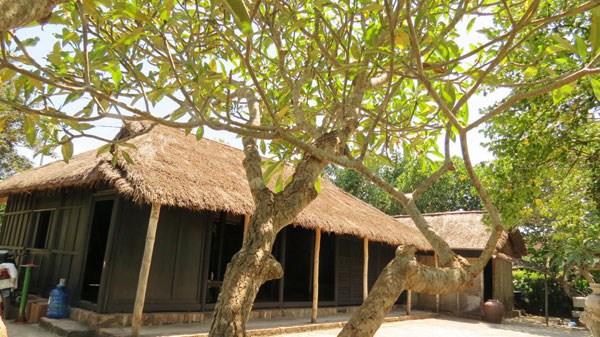 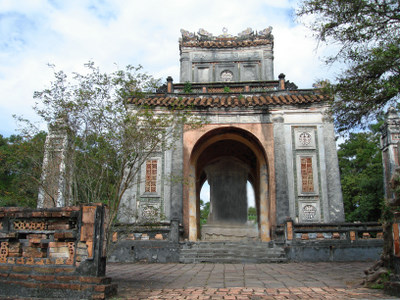 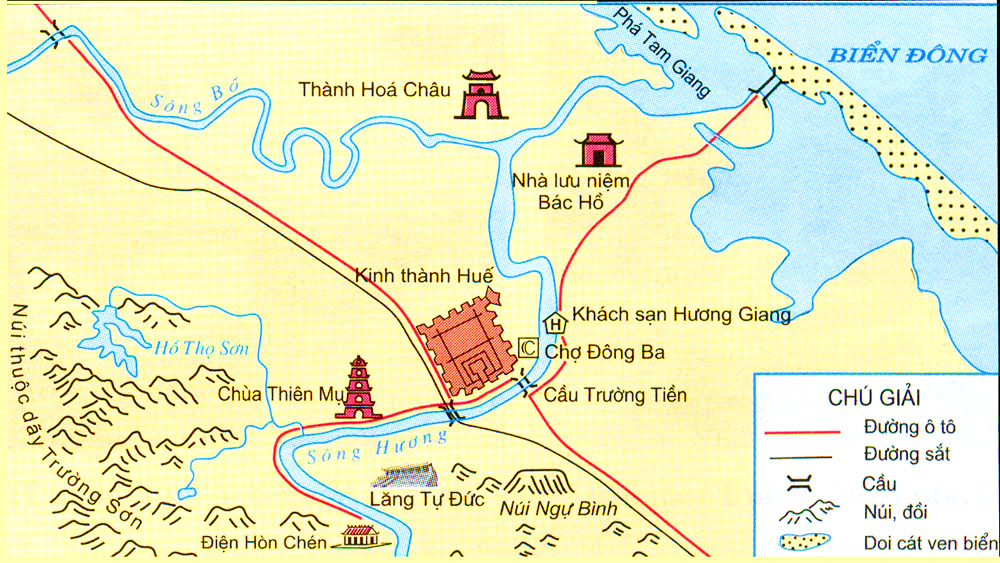 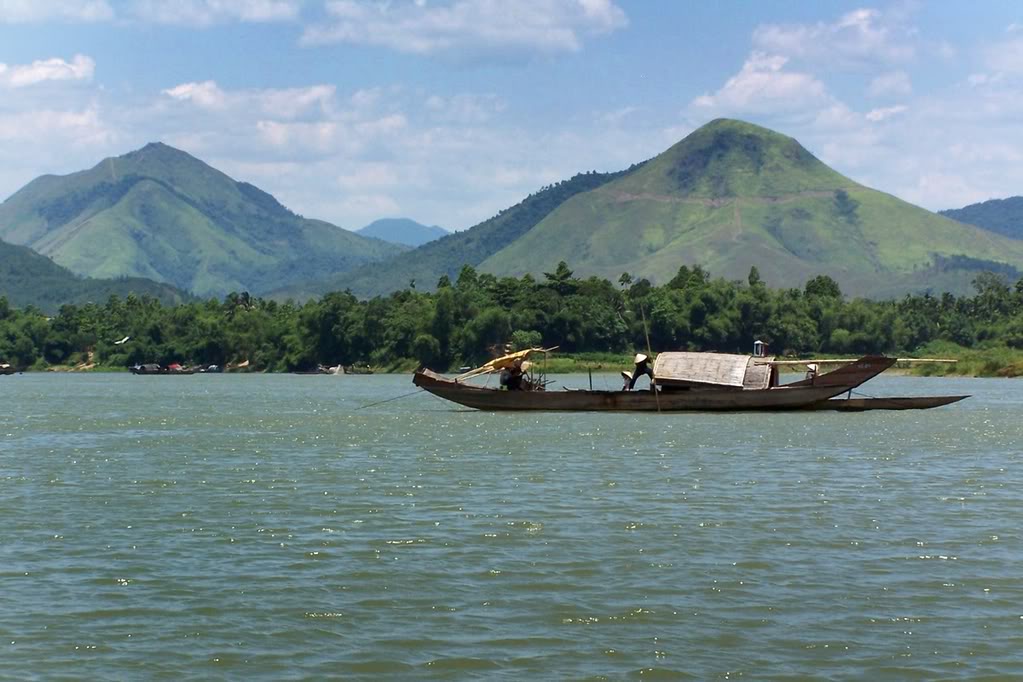 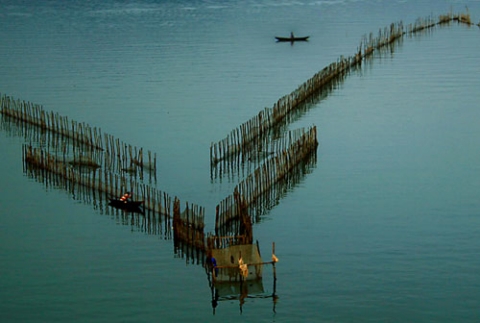 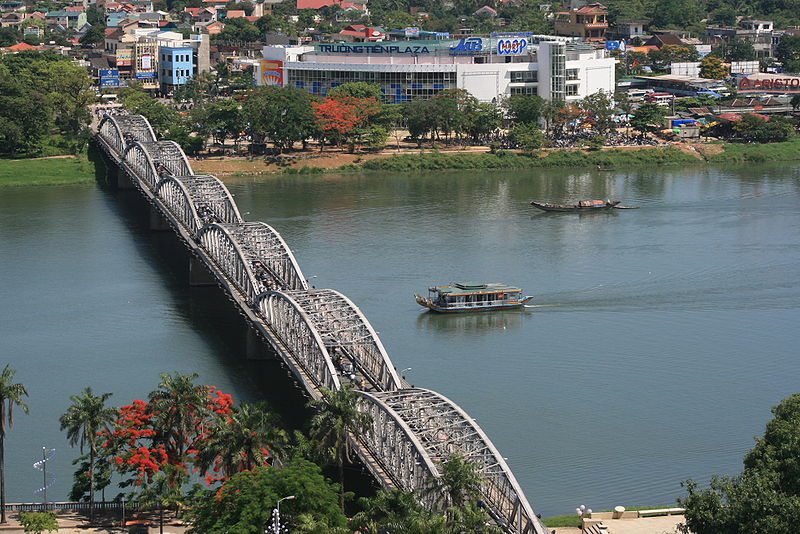 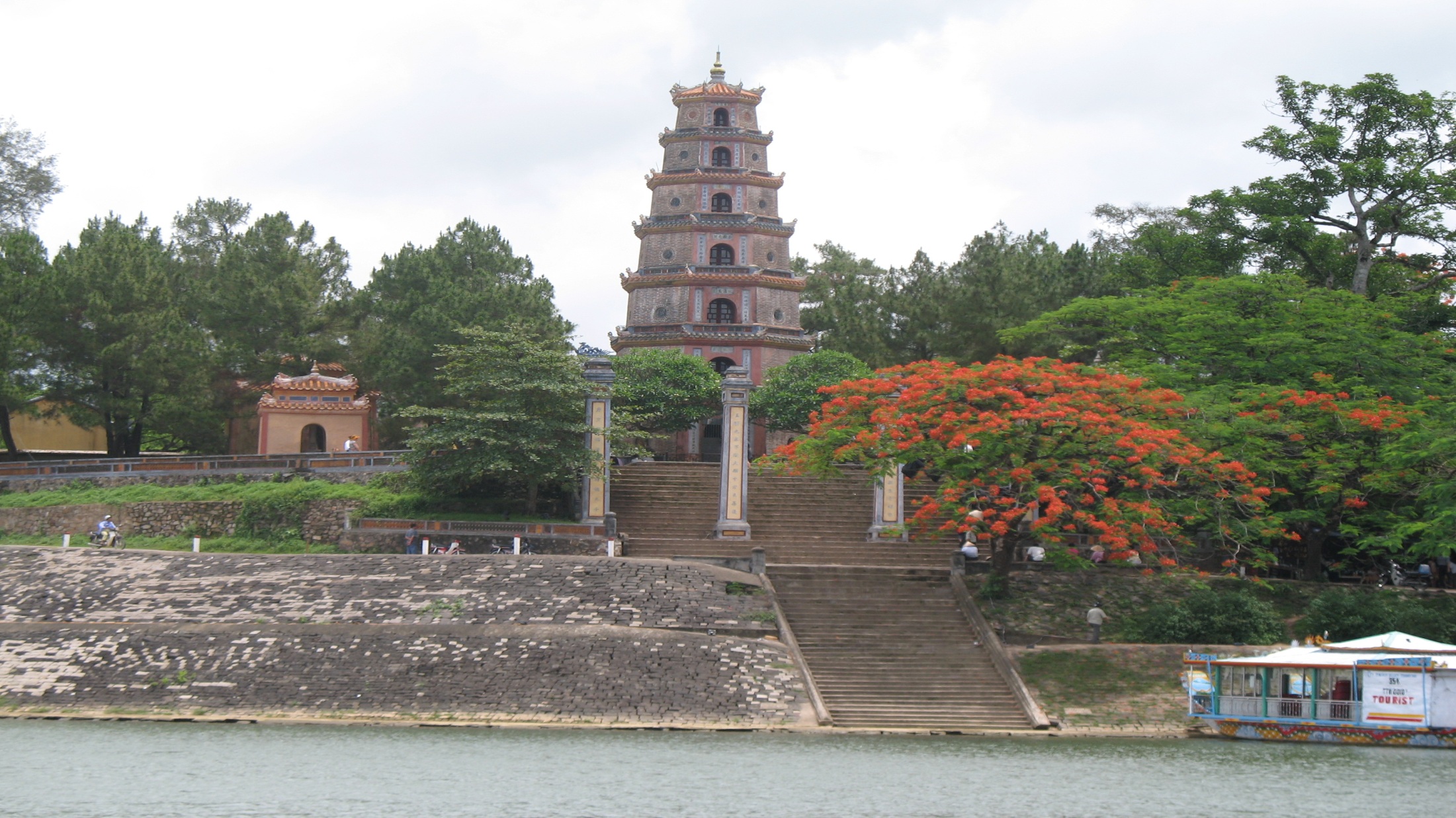 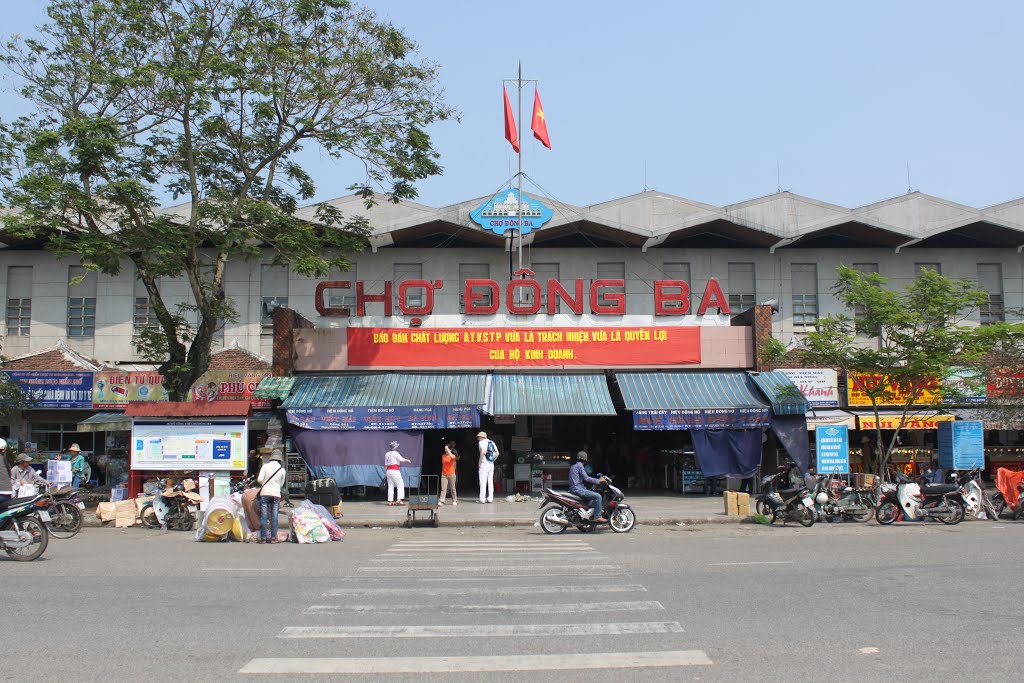 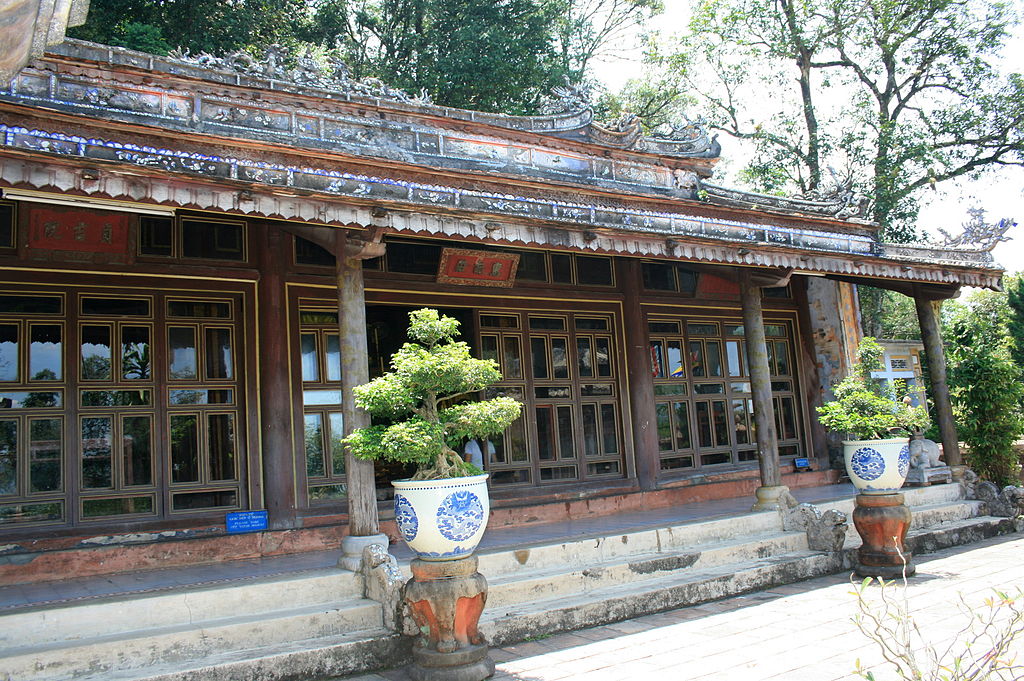 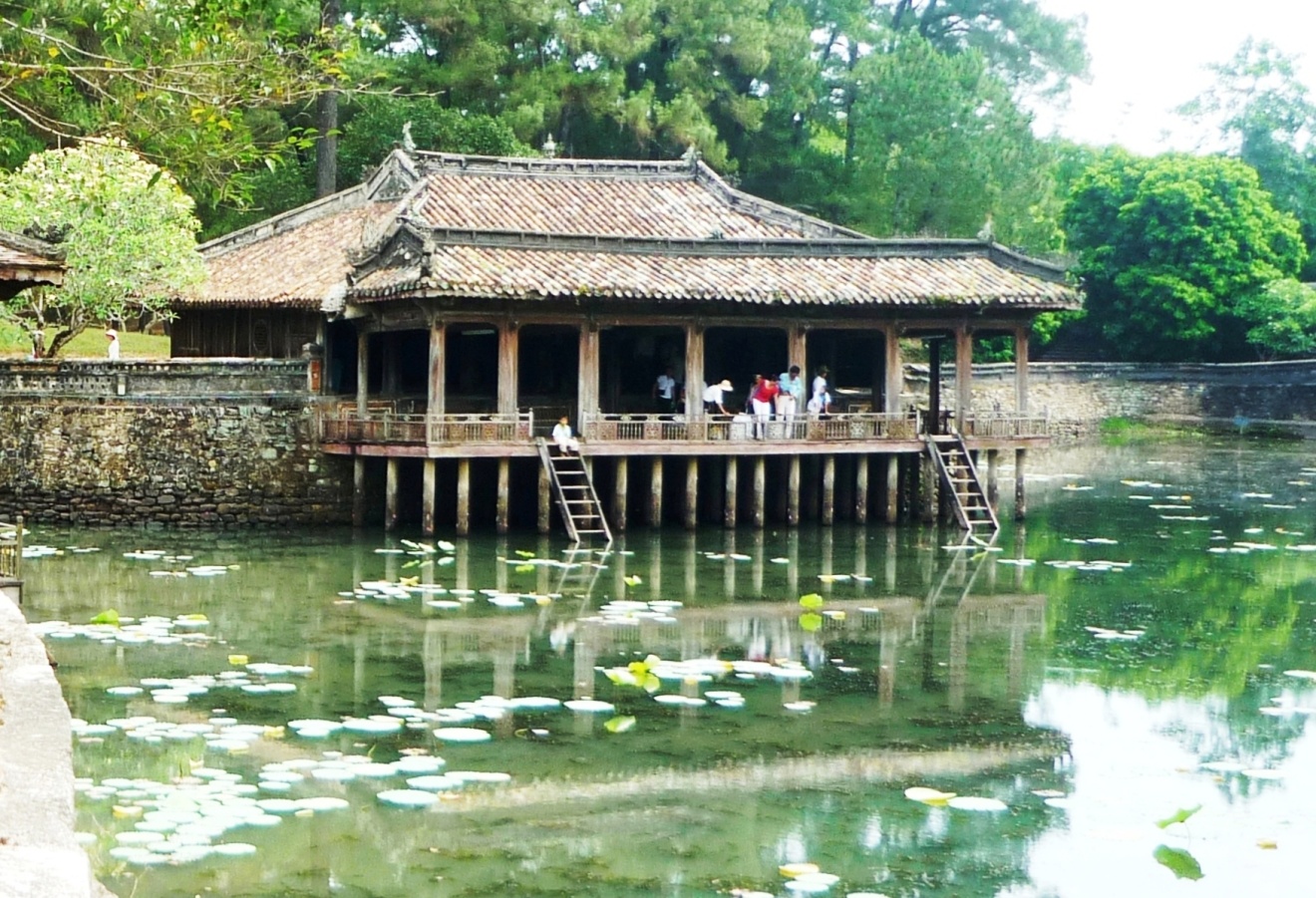 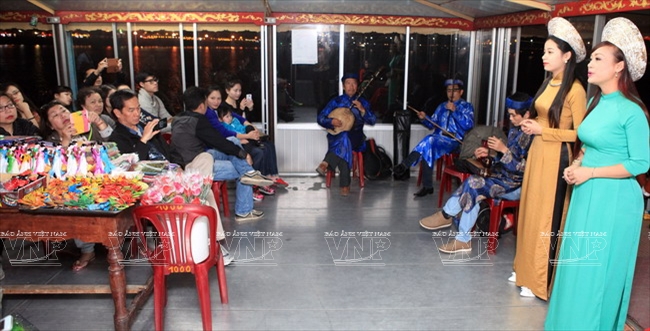 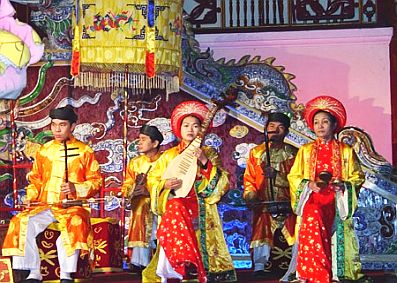 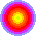 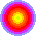 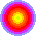 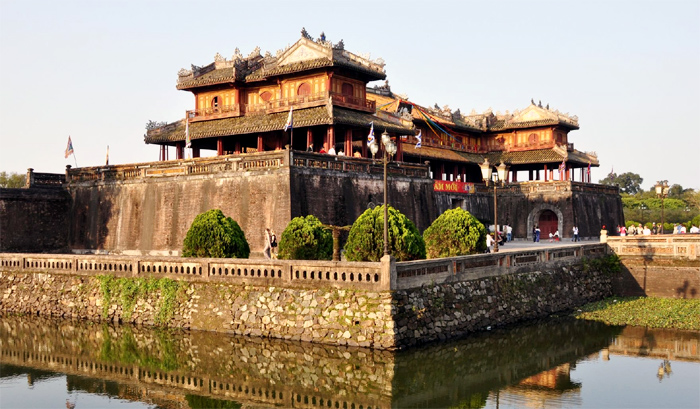 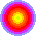 Nhà lưu niệm Bác Hồ
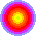 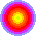 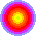 Thành Hóa Châu
Núi Ngự Bình
Nhã nhạc cung đình Huế
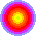 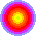 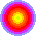 Chợ Đông Ba
Cầu Trường Tiền
Chùa Thiên Mụ
Điện Hòn Chén
Phá Tam Giang
Lăng Tự Đức
Ca Huế trên sông Hương
Lược đồ thành phố Huế
Kinh thành Huế
3. Huế- thành phố du lịch.
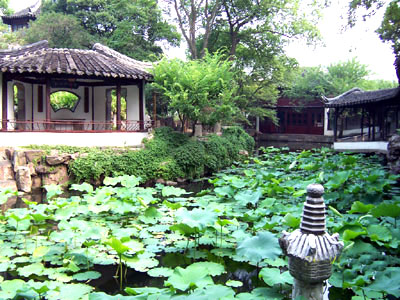 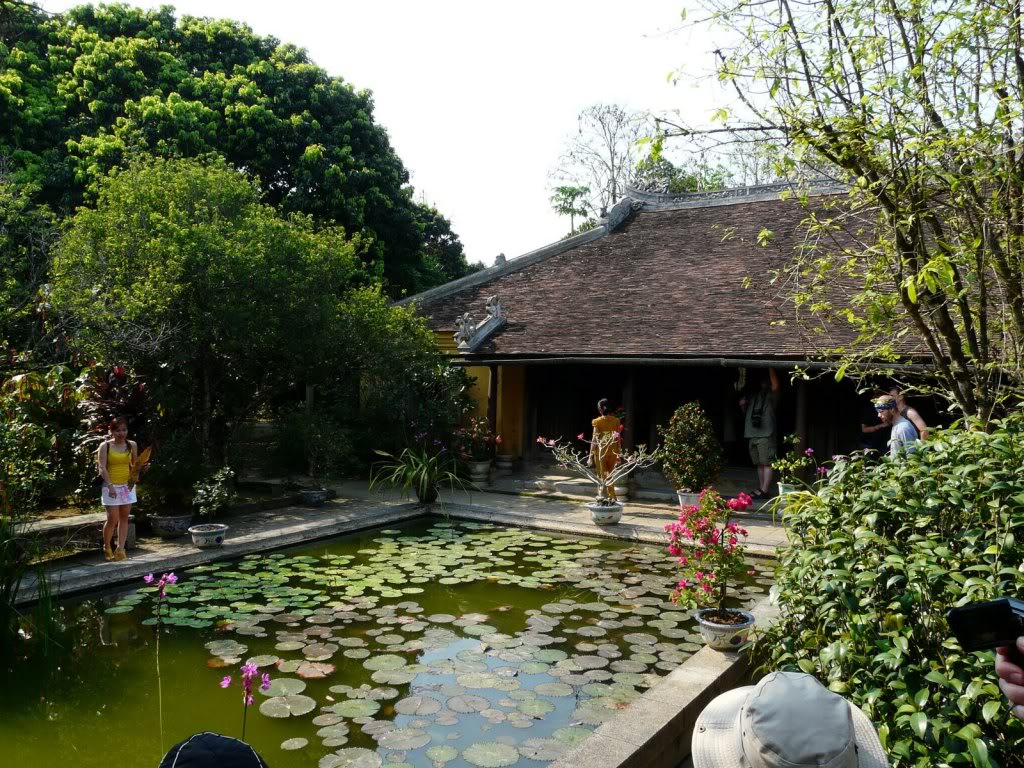 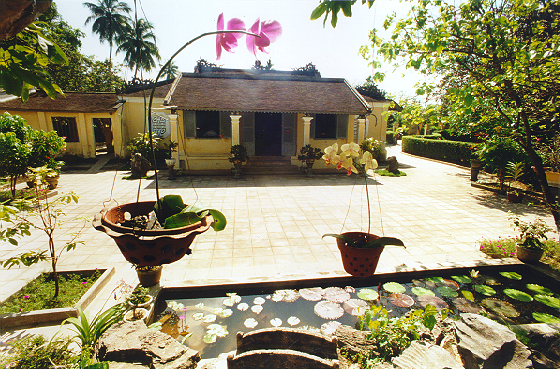 Nhà vườn ở Huế
3. Huế- thành phố du lịch.
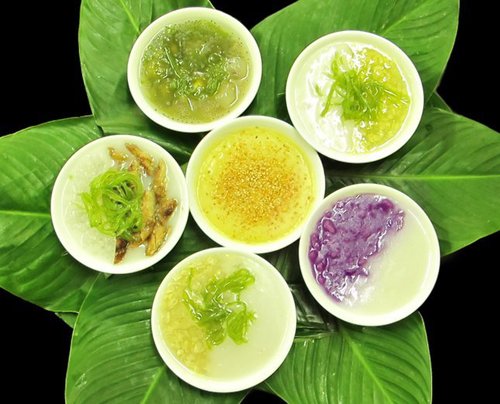 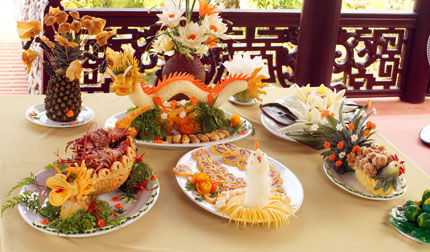 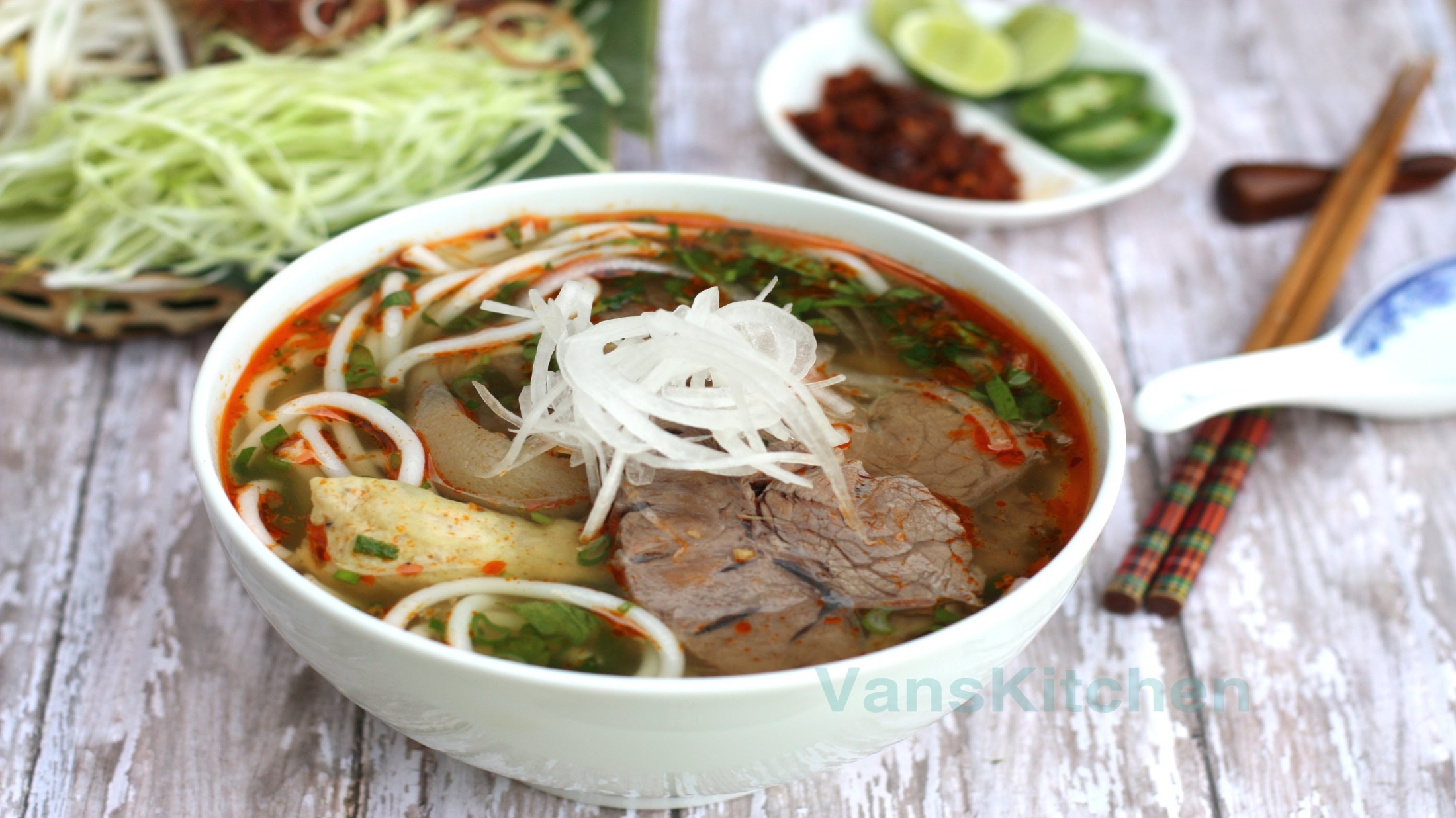 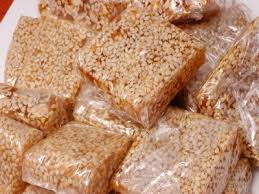 Bún bò Huế
Chè cung đình
Mè xửng
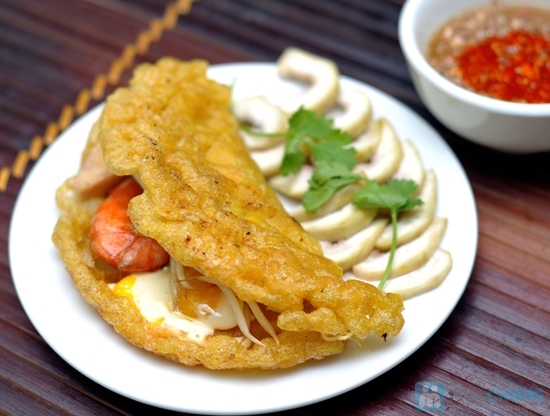 Bánh khoái
Cơm cung đình
3. Huế- thành phố du lịch.
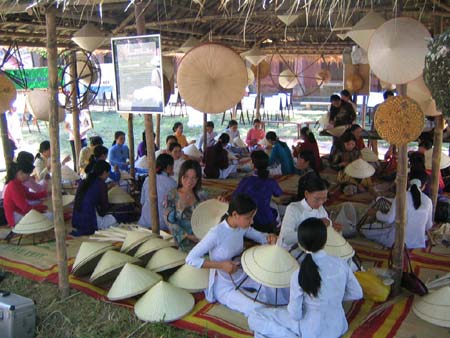 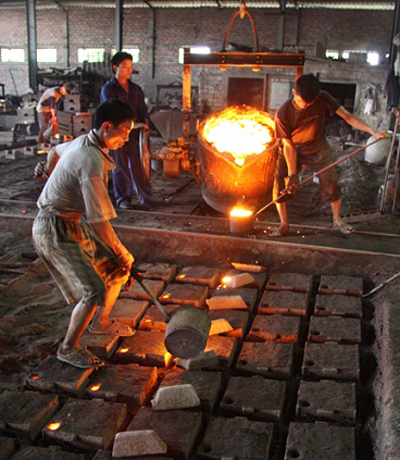 Làm nón
Đúc đồng
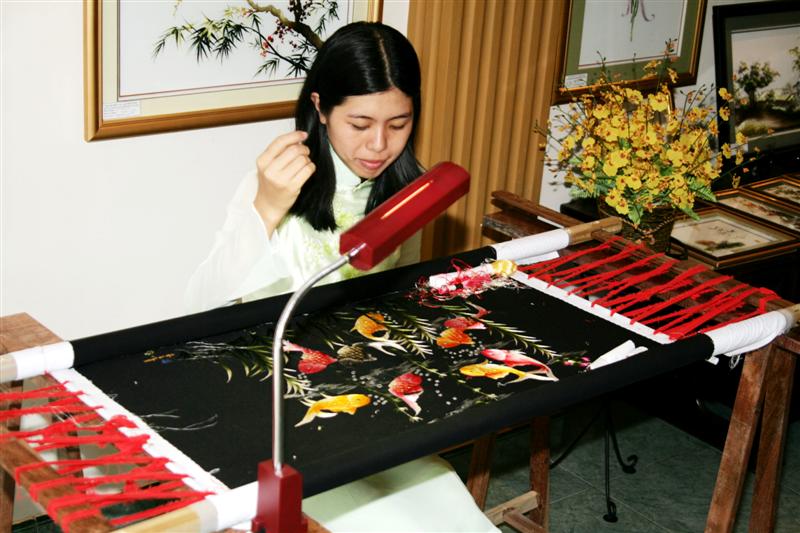 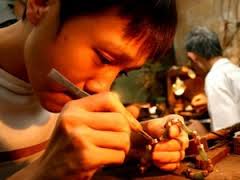 Thêu
Kim hoàn
3. Huế- thành phố du lịch.
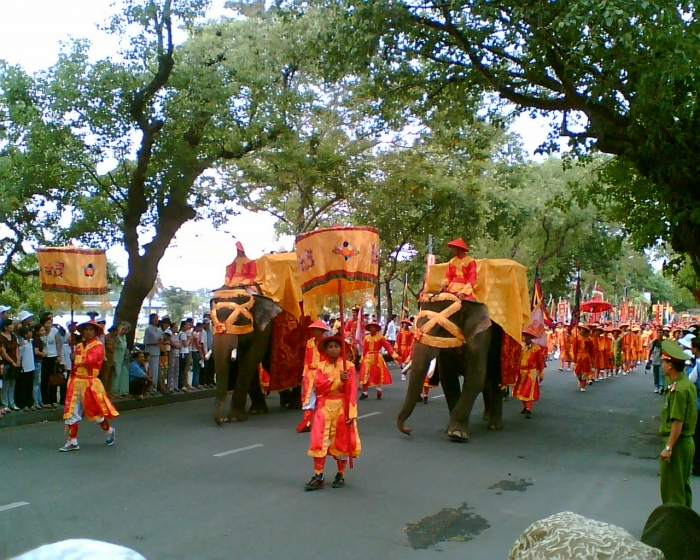 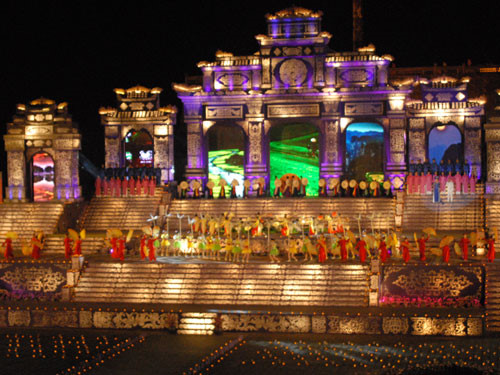 Festival Huế
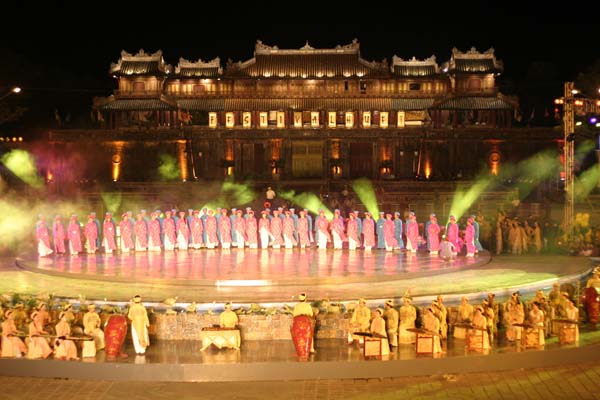 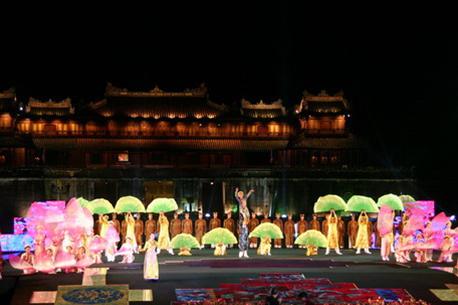 3. Huế- thành phố du lịch.
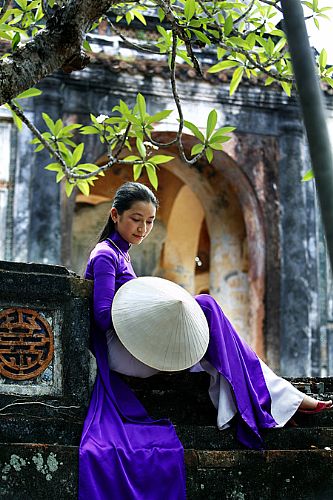 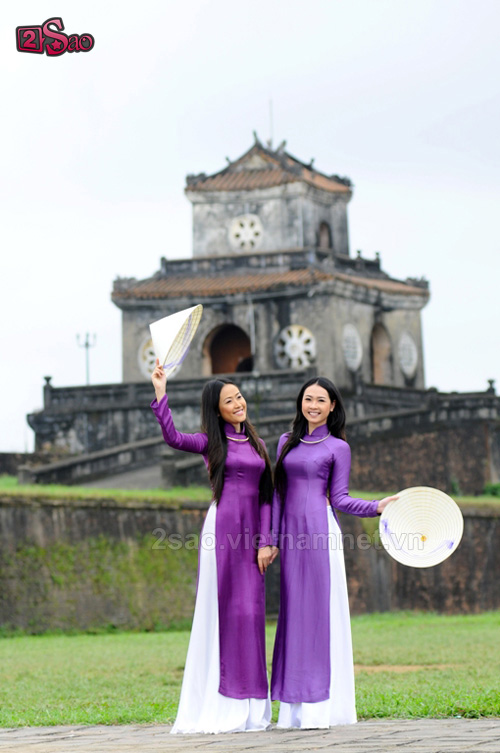 3. Huế- thành phố du lịch.
Vì sao nói Huế là thành phố 
du lịch ?
Công trình kiến trúc cổ
Phong cảnh thiên nhiên 
tươi đẹp
Những nét 
văn hoá phong phú
3. Huế- thành phố du lịch.
Bài học (T146 ):
Thành phố Huế được xây dựng cách đây  trên 400 năm và đã từng là kinh đô của nước ta thời nhà Nguyễn. Huế có nhiều cảnh thiên nhiên đẹp, nhiều công trình kiến trúc cổ có giá trị nghệ thuật cao nên thu hút rất nhiều khách du lịch.